Figure 1 Conceptual overview of the relationship between clinical phenotypes, neuroplasticity, therapeutic ...
Brain, Volume 134, Issue 6, June 2011, Pages 1591–1609, https://doi.org/10.1093/brain/awr039
The content of this slide may be subject to copyright: please see the slide notes for details.
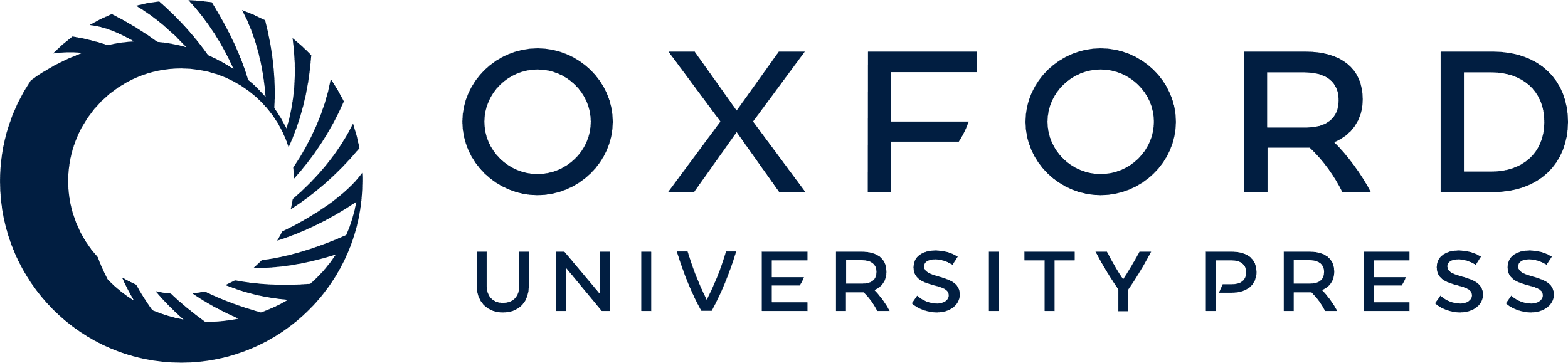 [Speaker Notes: Figure 1 Conceptual overview of the relationship between clinical phenotypes, neuroplasticity, therapeutic interventions and assessment of function.


Unless provided in the caption above, the following copyright applies to the content of this slide: Published by Oxford University Press on behalf of Brain 2011.This is an Open Access article distributed under the terms of the Creative Commons Attribution Non-Commercial License (http://creativecommons.org/licenses/by-nc/2.5), which permits unrestricted non-commercial use, distribution, and reproduction in any medium, provided the original work is properly cited.]